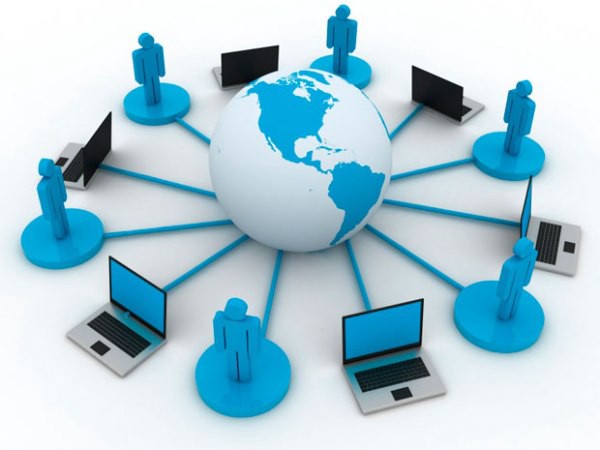 التعلم عن بعد


السبورة التفاعلية
التعلم عن بعد
التعليم عن بعد : هوتوفير التعليم لأي فرد من أفراد المجتمع لديه الرغبة في التعليم والقدرة المالية، على ذلك و يتم ذلك عن طريق التواصل من خلال الوسائط المتعددة ووسائل الاتصال المتنوعة تحت رقابه إدارية و تنظيمية تنتهي بالحصول على شهادة معترف بها»
 والتعليم عن بعد يعني ألا يكون المعلم والمتعلم في مكان واحد،
 التعليم والتعلم من خلال أدوات إلكترونية مثل: الإنترنت، والبريد الإلكتروني، والوسائط المتعددة،وغيرها. 
وتساهم برامج التعليم عن بعد في توفير التعليم لكل الراغبين فيه، وإكسابهم مهارات ومعارف جديدة 
 كما أن القاطنين في أماكن نائية قد تكون فرص التعليم شبه نادرة أمامهم، فيساهم هذا النوع من التعليم في رفع مستوى مهاراتهم و معارفهم
معوقات التعليم عن بعد
1- التكلفة العالية
2- نظرة المجتمع إلى هذا الاسلوب من التعلم
3- نظرة المتعلم إلى أن الفرص الوظيفيه لا يمكن الحصول عليها عن طريق هذا النمط من التعليم
4- عدم الاعتراف بالتعليم عن بعد من قبل وزارات التعليم العالي في بعض الدول العربية خصوصا
أهداف التعليم عن بعد
1- الإسهام في رفع المستوى الثقافي والعلمي والاجتماعي لدى أفراد المجتمع
 2- سد النقص في أعضاء هيئة التدريس والمدربين المؤهلين في بعض المجالات كما يعمل على تلاشي ضعف الإمكانيات
3- العمل على توفير مصادر تعليمية متنوعة ومتعددة مما يساعد على تقليل الفروق الفردية بين المتدربين وذلك من خلال دعم المؤسسات التدريبية بوسائط وتقنيات تعليم متنوعة وتفاعلية
4- رعاية الطلاب
5- خلق فرص وظيفيه اعلى لمن فاته التعليم المنتظم ممن هو على رأس العمل حتى يكون مفيدا
التعلم عن بعد
تطور التعليم عن بعد
1- تجربة مراكز التعلم الليلية
2- تجربة التعلم من خلال المراسلة البريدية : حيث يتم إرسال المواد التعليمية من قبل جهة تعليمية معينة أو من المعلم إلى المتعلم دون حدوث تفاعل بينهما
3- تجربة التعلم عبر المذياع أو الوسائل المسموعة
4- تجربة التعلم عبر التلفاز أو الفيديو كوسائط تعليمية أكثر تطورا وحداثة من المذياع، حيث يتمتعان بتوفر عناصر الصوت والصورة والحركة في نقل المعلومات
5- تجربة "التعلم عن بعد" عبر المذياع و/أو التلفزيون التفاعليين، وهي تقنية تقوم على مبدأ التفاعل بين المعلم والمتعلم بالصوت والصورة
6- تجربة التكنولوجيا الرقمية من خلال الحواسيب والشبكة العالمية للمعلومات والتي أصبحت في الوقت الحالي أبرز التقنيات التي يرتكز عليها نظام " التعليم عن بعد
التعلم عن بعد
ممكن تقسيم التعليم عن بعد من حيث النقل إلي قسمين:
أ- النقل المتزامن : ويكون الاتصال والتفاعل في الوقت ذاته بين المحاضر والطالب .
ب- النقل غير المتزامن : حيث إن المحاضر يقوم بتوفير المادة الدراسية بواسطة التلفزيون، أو الفيديو، أو الأقراص المدمجة، أو الحاسب الآلي، أو من خلال موقع على الإنترنت،أو أي وسيلة أخرى، ويتلقى أو يتحصل الطالب على المواد في وقت لاحق . 
أهمية التعلّيم عن بعد : 
أ- الأفراد الذين لم يتمكنوا من الالتحاق بالمدارس.
ب- الطلاب الذين انصرفوا عن الدراسة لظروف خاصة بهم.
ج- الأفراد الذين يريدون الجمع بين الوظيفة والعمل.
د- الأفراد الذين يريدون دراسة تخصص آخر بخلاف تخصصهم الرئيس.
هـ- خريجو الثانوية الذين لم يجدوا مقاعد في الجامعات.
و- التدريب على رأس العمل.
السبورة الذكية
هي عبارة عن لوحة بيضاء تفاعلية نشطة متعددة الاستخدامات، يرفق معها أقلام رقمية وممحاة إلكترونية، يتم توصيل هذه السبورة بالحاسوب وجهاز بروجكتور "جهاز الإسقاط الضوئي" فتتحول لشاشة حاسوب عملاقة، يتم استخدام القلم والممحاة والنقر بالإصبع على السبورة للقيام بإدخال البيانات وتحريرها والتحكم في عرضها عوضاً عن استخدام الفأرة
أطلقت عليها واطلقت عليها مسميات منها
1. السبورة الذكية 
2. الشاشة الإلكترونية 
3. السبورة الرقمية 
4. السبورة البيضاء التفاعلية
مكونات السبورة التفاعلية
اولا:- المكونات المادية
- شاشة بيضاء تفاعلية
- أربعة أقلام حبررقمية
- ممحاة رقمية
-  زر لإظهار لوحة المفاتيح على الشاشة
-  زر الفأرة الأيمن، زر المساعدة.
مكونات السبورة التفاعلية
ثانياً:- المكونات البرمجية
- برنامج دفتر الملاحظات وهو أهم برنامج من برامج السبورة التفاعلية ويُستخدم لإعداد دروس تفاعلية، وهو يشبه إلى حد كبير برنامج البوربوينت لكنه يمتاز بخصائص تميزه عنه كإمكانية تحريك الصور مثلاً. 
- برنامج المسجل : وعند تشغيله يقوم بتسجيل كافة الإجراءات التي يقوم بها  المعلم على الشاشة مع الصوت. 
- برنامج مشغل الفيديو : يقوم بتشغيل ملفات الفيديو الموجودة على جهاز الحاسب سواءً التي تم تسجيلها من خلال السبورة نفسها أو التي حفظها من الإنترنت أو البرامج التعليمية، كما يتيح البرنامج الكتابة و الرسم فوق الفيديو.
انواع السبورات
1 ) السبورة ذات الانظمة المضافة :
في هذا النوع يكون الجهاز المشع ملصقا على السبورة العادية لجعلها تفاعلية , وتسقط صورة شاشة الحاسوب على السبورة العادية باستخدام عرض البيانات,وتتميز بامكانية نقلها من مكان لأخر او من سبورة لأخرى.
مثال على ذلك ميميو, و الميميو
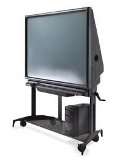 انواع السبورات
2 ) السبورة ذات الاسقاط الضوئي الامامي :هي سبورة بيضاء ذات تفاعل داخلي, اي لا تحتاج الى نظام مضاف للعمل بها ولكنها بحاجة لجهاز لعرض البيانات, ويكون منفصلا عنها, ويختلف مكان جهاز العرض للبيانات بحسن نوع وشكل التصميم, تقوم بعض الشركات بوضعه فوق اللوحة البيضاء , وبعض الشركات تقوم بصنع جهاز صغير ينتقل مع السبورة وليس متصلا بها.ومن امثلة هذا النوع : السبوره 600 i وغيرها من السبورات التي توردها الشركات المختلفة
انواع السبورات
3 ) السبورة ذات النظام الذاتي الاسقاط :
وهذا النوع يشبه النوع الثاني ذات الاسقاط الامامي , الا انه يختلف في ان جهاز العرض ليس منفصلا عن السبورة بل يكون داخلي مبنيا معها.
ومثال على هذا النوع :السبورة 2000i و 3000i.
وهذه الصور فقط لتوضيح ما هو وجه الاختلاف التركيبي , الا انه توجد اشكال متعددة لكل نوع بحسب التصاميم التي توردها الشركات
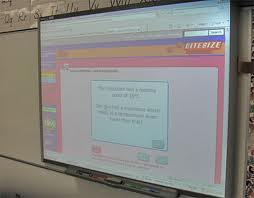 فوائد السبورة التفاعلية
1. تزيد من تفاعلهم. 
2. تمنحهم فرصة عالية للمشاركة والتعاون. 
3. يستطيعون التعامل مع أكثر المفاهيم تعقيداً نتيجة العروض الأكثر وضوحاً وكفاءة وديناميكية. 
4. تلبية احتياجات أنماط التعلم المختلفة. 
5. تمكنهم من الإبداع في عمل العروض عند تقديمها أمام زملائهم. 
6. لا يحتاجون إلى استخدام لوحة المفاتيح، وهذا يجعلها مناسبة لاستخدام التلاميذ الصغار ولذوي الإعاقة.
عيوب السبورة التفاعلية
1- تحتاج إلى وجود الكهرباء للتشغيل.
2- صعوبة النقل من مكان إلى آخر.
3- عالية التكاليف مقارنة بالوسائل الأخرى.
 4- قد تتعطل نتيجة لتشغيلها لفترة طويلة وتحتاج إلى فني لتشغيلها وتصليحها
5- تحتاج من المعلم التدريب على استخدام السبورة التفاعلية واستخدام التقنيات والبرامج المرفقة مع السبورة التفاعلية
اعداد الباحثين
علي عيسى
شهاب احمد
ذكريات داوود
هيثم ثائر
سيف عماد
بإشراف
د.ميادة جاسم الدليمي